親密關係
啱唔啱KEY?
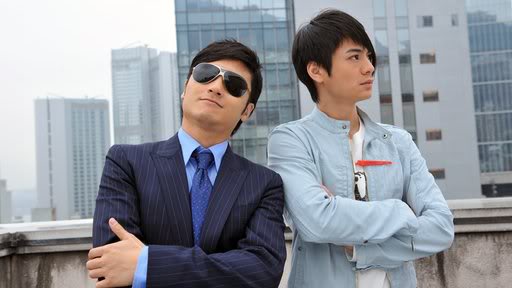 B
A
啱唔啱KEY?
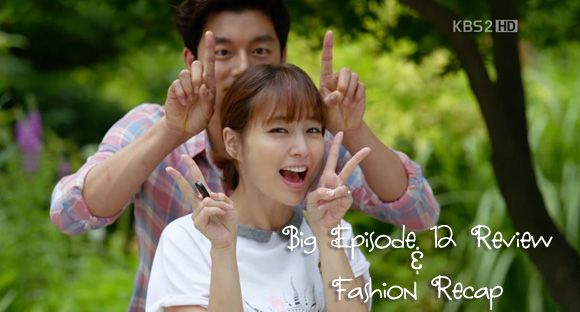 A
B
啱唔啱KEY?
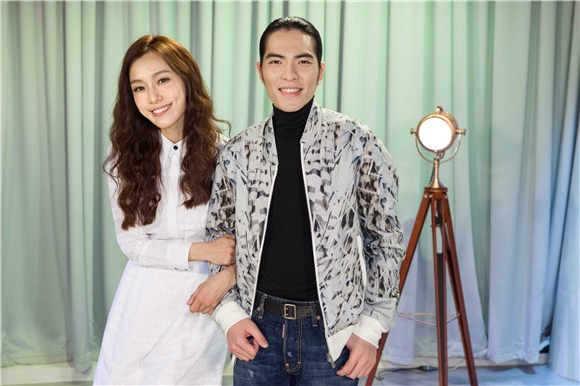 B
A
啱唔啱KEY?
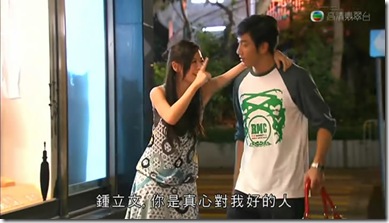 B
A
啱唔啱KEY?
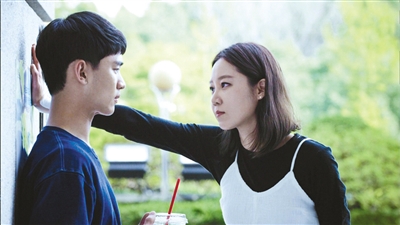 B
A
啱唔啱KEY?
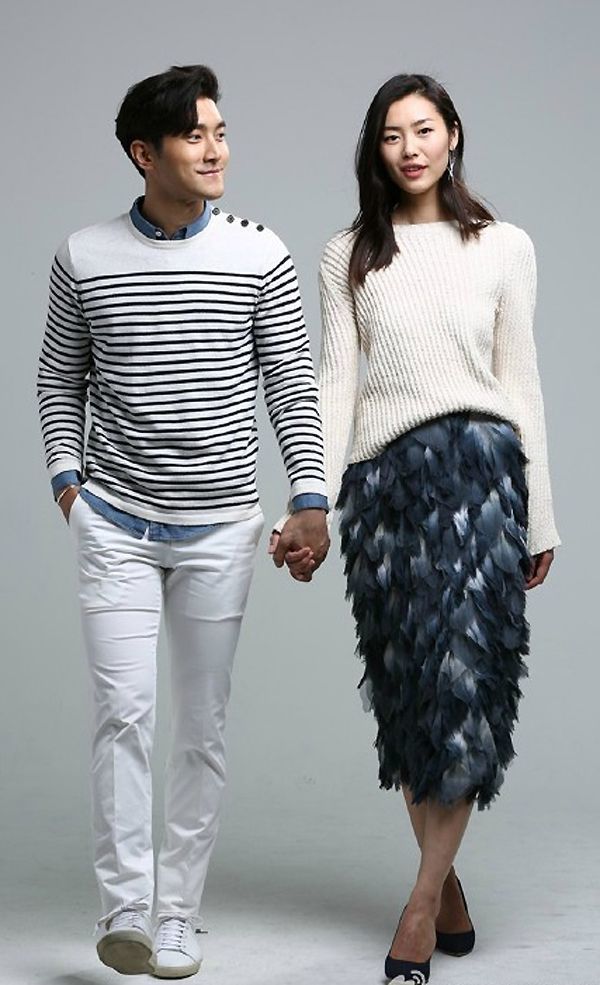 A
B
啱唔啱KEY?
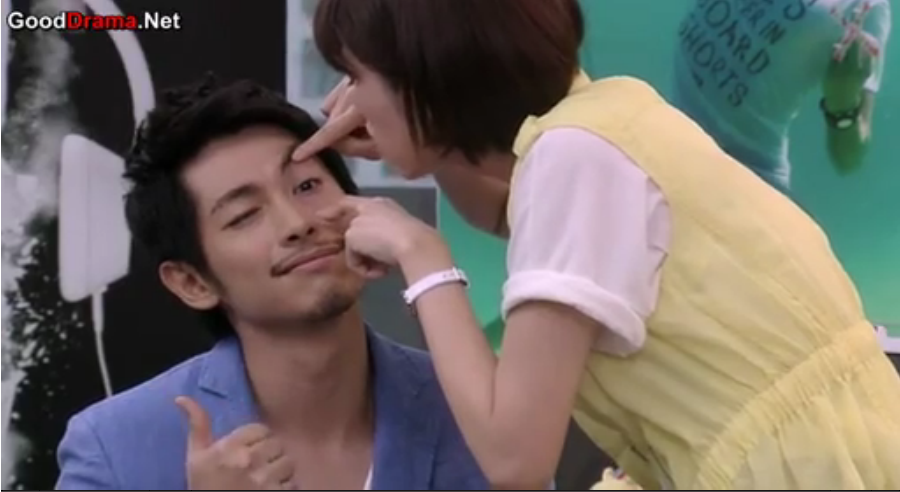 B
A
啱唔啱KEY?
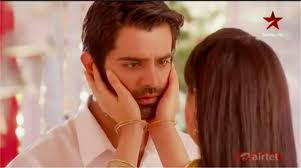 B
A
啱唔啱KEY?
只有溝通才會知道對方的意願，才能令對方知道你的界線
每組每人的自在感覺 (comfort level) 
關鍵是組內兩位的溝通順利
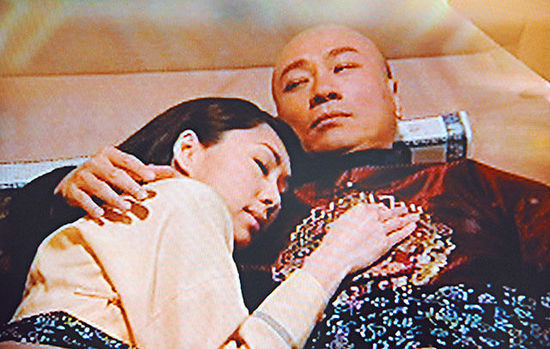 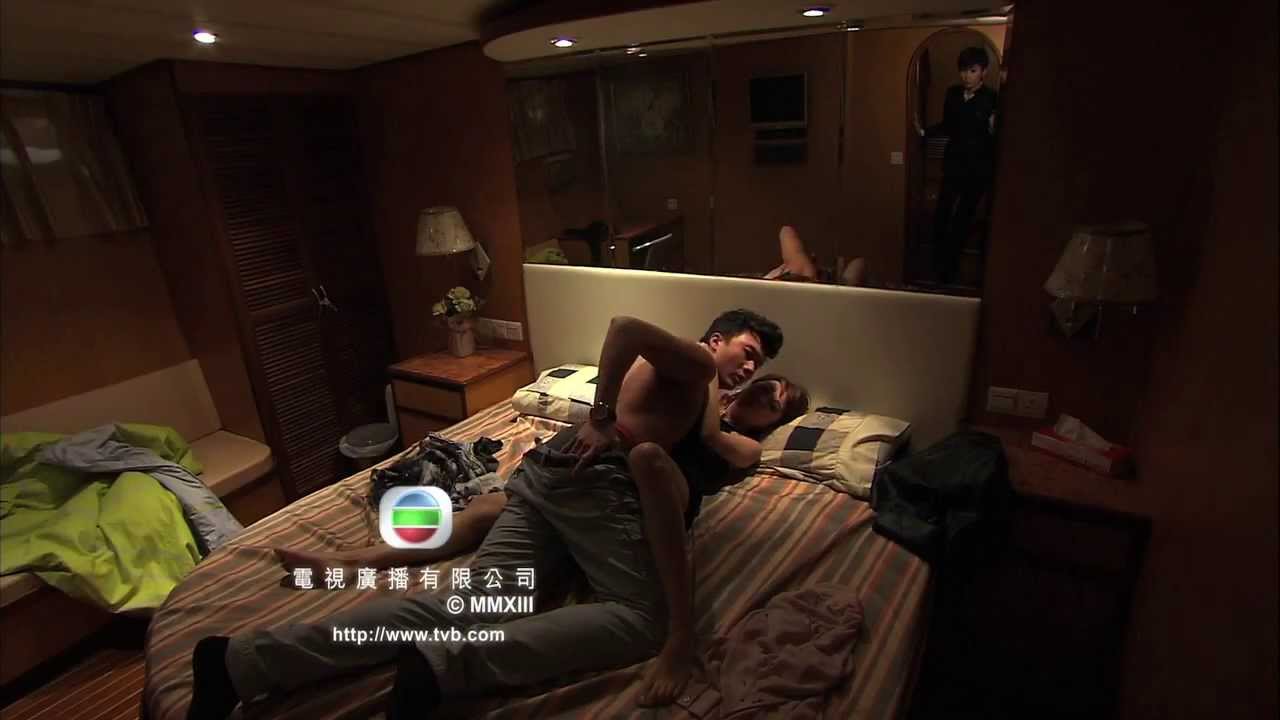 最最最最最重要
傾
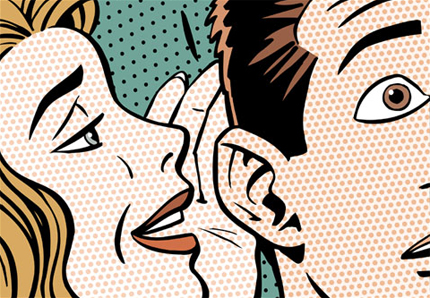 阿健與阿怡
溝通受阻
混亂訊息(Mixed Message)
未領會的訊息(Missed Message)
預設立場(Assumptions)
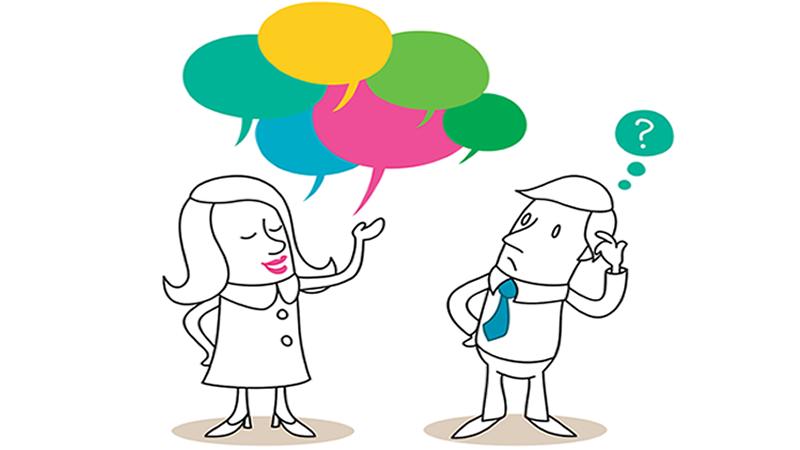 要察覺自己的預設立場
並小心求證
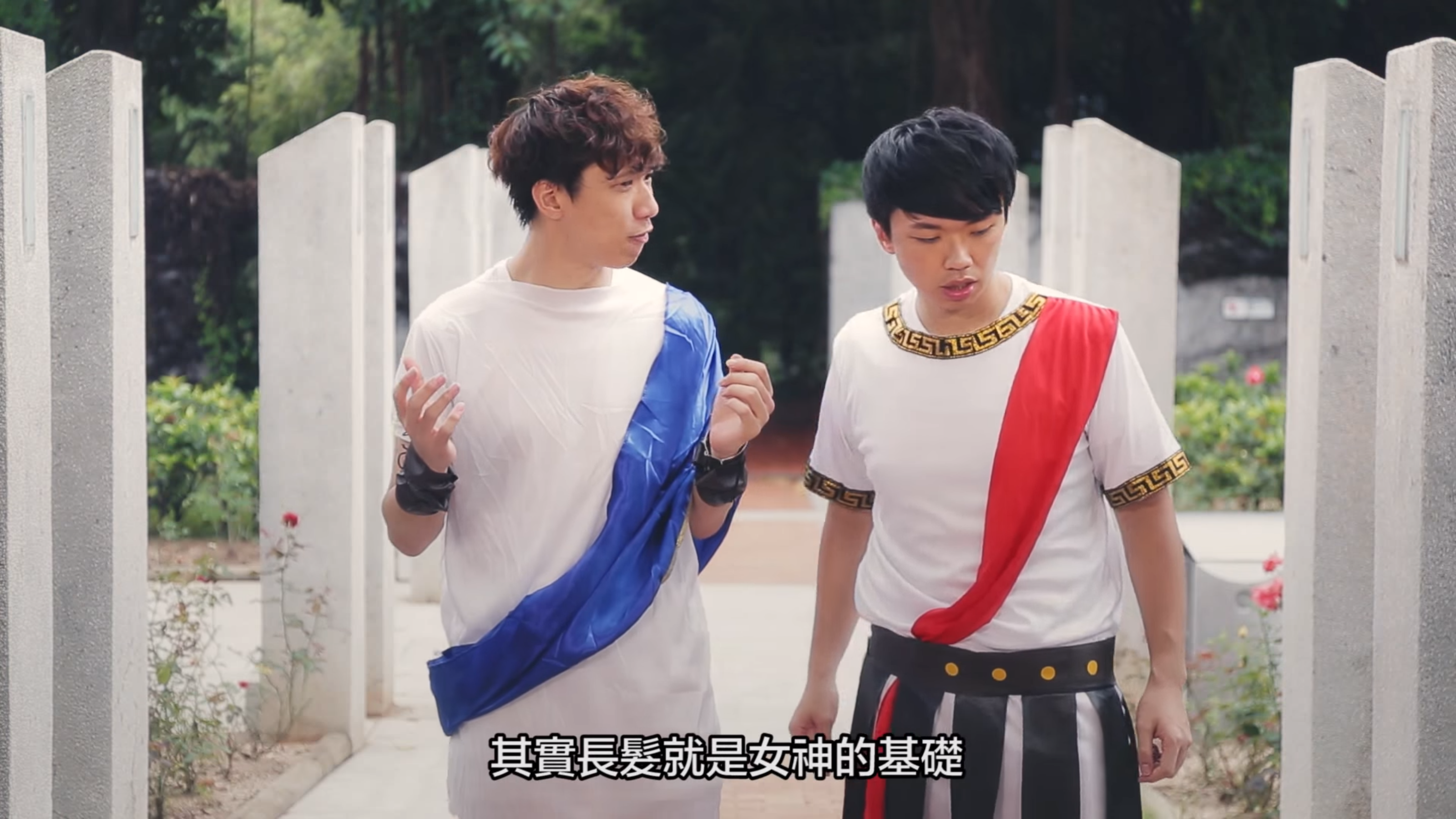 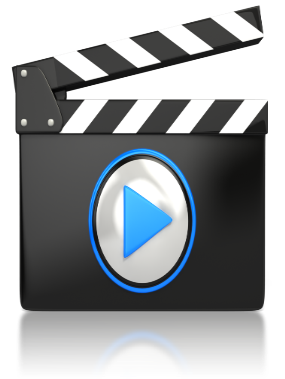 同意
•對於性行為（廣義上的一切滿足性慾的行為），有一條最底線的基本原則：對方要同意
•同意是進行性行為的自願協議，任何時候都可以撤銷
•每次進行親密行為時都要得到對方的明確同意
•雙方任何時間都有權力去拒絕
常見的預設立場
衣著可以代表同意嗎？
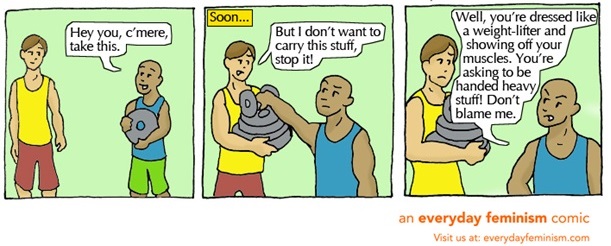 可以當人沒有意識的時候，
其同意是可以作準的嗎？
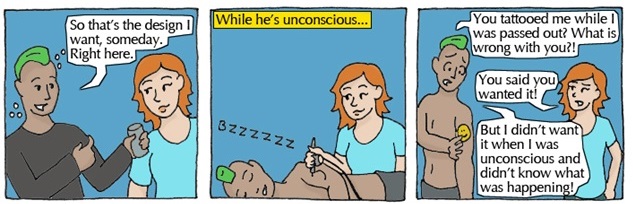 答應了一次，就代表以後都一定要答應？
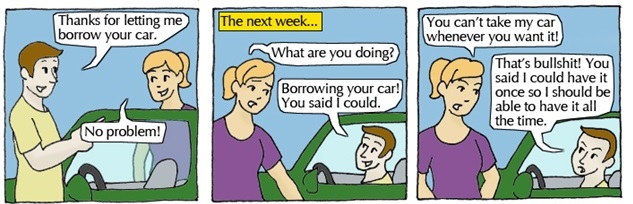 作為男／女朋友／夫妻，就有責任嗎？
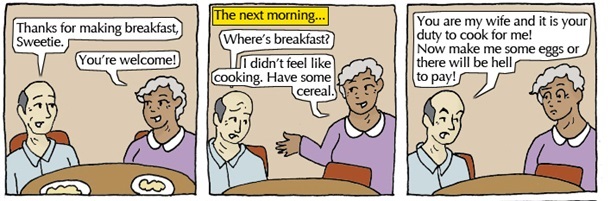 完